ÖDE5024DAVRANIŞ BİLİMLERİNDE İSTATİSTİKYüksek Lisans
Doç. Dr. ÖMAY ÇOKLUK BÖKEOĞLU
Temel Kavramlar
Bilimsel Araştırma : Bilimsel bilgi elde etme süreci 







                                                                                                (Büyüköztürk, 2017)
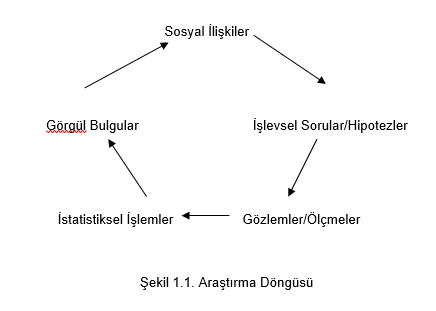 Temel Kavramlar
Değişken : Nicel ya da nitel anlamda bir özelliğin belirgin olarak bir durumdan diğerine farklılık göstermesi 

Bağımlı – Bağımsız 
Sürekli – Süreksiz 
Nicel – Nitel
Temel Kavramlar
Ölçme : Gözlenen bir olaya belli kurallara göre değer verme, sayısallaştırma işlemi 
Birey ya da objelerin sahip oldukları özellikler, dört ayrı ölçek türü ya da ölçme düzeyi ile açıklanabilir. 
Sınıflama Ölçeği
Sıralama Ölçeği
Aralık Ölçeği
Oran Ölçeği
Temel Kavramlar
Evren (kitle, yığın, popülasyon), araştırma kapsamına ve aynı özellikleri taşıyan birimlerin tümü
Büyüklüğü ilgilenilen özelliğe göre değişir 
Evrene ilişkin özelliklerin sayı ile belirtilen değerlerine evrendeğer (parametre) denir
Örneklem evrenle aynı özelliğe sahip daha küçük gruplar 
Örneklemden ilgilenilen özelliğe ilişkin olarak hesaplanan ve sayısal olarak ifade edilen değere örneklemdeğer (istatistik)
Temel Kavramlar
İstatistik 
Betimsel İstatistik ; bir değişkene ilişkin sayısal değerlerin toplanması, betimlenmesi ve sunulmasına olanak sağlayan istatistiksel işlemler
Kestirisel İstatistik; örneklemden hesaplanan istatistiklere dayalı olarak evren değerlerine ilişkin doğru kestirimler yapılmasını sağlayan yöntem ve teknikler (anlam çıkarıcı istatistik)
Temel Kavramlar
Hipotez :
Null Hipotez: değişkenler arasında anlamlı bir ilişkinin ya da farkın olmadığını ileri sürer. Örneğin, “dikkat eksikliği ve okuma becerisi arasında anlamlı bir ilişki yoktur’’ 
Araştırma Hipotezi: değişkenler arasında anlamlı bir ilişkinin ya da farkın olduğunu ileri sürer. Örneğin, “dikkat eksikliği ve okuma becerisi arasında anlamlı bir ilişki vardır”
Temel Kavramlar
Hipotez Testi: Bu süreç dört aşamada açıklanabilir. 
Null hipotezi (istatistiksel hipotez) ve araştırma hipotezinin (alternatif hipotez) oluşturulması
Test ölçütlerinin (analizde kullanılacak test istatistiği ve anlamlılık düzeyi) belirlenmesi
Test istatistiğinin değerinin hesaplanması;
Null hipotezi hakkında kararın verilmesi ve sonuçların yorumlanması
Veri Analizi İçin Uygun İstatistik Tekniğin Seçimi
Bir istatistiksel tekniğin seçiminde ya da kullanımında dikkate alınması gereken başlıca ölçütler;

Desenin türü. 
Bağımlı değişkenin ölçme düzeyi, sayısı, türü ve dağılımı
Bağımlı değişkende etkisi gözlenen değişken (faktör) sayısı, alt örneklemlerin sayısı ve büyüklükleri
İstatistiksel kontrol
Kaynaklar
Büyüköztürk, Ş. Çokluk-Bökeoğlu, Ö. Köklü, N. (2016). Sosyal Bilimler için İstatistik. Ankara: Pegem Akademi Yayıncılık. 
Büyüköztürk, Ş. (1995). Kestirisel istatistik. Ankara Üniversitesi Eğitim Bilimleri Fakültesi Dergisi, 26 (1), 409-28.
Büyüköztürk, Ş. (2017) Sosyal Bilimler için Veri Analizi El Kitabı: İstatistik, Araştırma Deseni SPSS Uygulamaları ve Yorum. Ankara: Pegem Akademi Yayıncılık. 
Çokluk, Ö. Şekercioğlu, G. Büyüköztürk, Ş. (2016). Sosyal Bilimler İçin Çok Değişkenli İstatistik SPSS ve LISREL Uygulamaları. Ankara: Pegem Akademi Yayıncılık.